Применение трудового законодательства РК в период коронавируса

Гилёва Наталья Васильевна

кандидат юридических наук, 
доцент кафедры международного права 
Факультета Международных отношений 
КазНУ им. аль-Фараби
Пандемия это необычайно сильная эпидемия, охватывающая большое число людей на территории, выходящей обычно за границы одного государства


ВОЗ: Пандемия – это распространение нового заболевания в мировых масштабах.
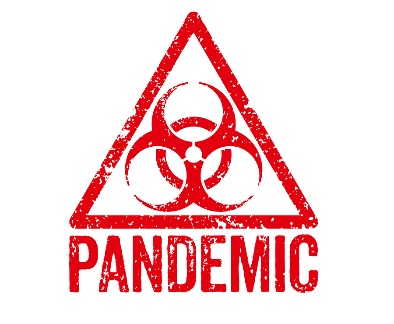 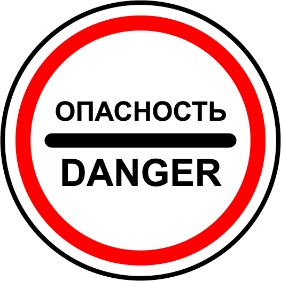 Согласно пп. 118) п.1 ст.1 Кодекса РК «О здоровье народа и системе здравоохранения» ограничительные мероприятия, в том числе карантин - меры, направленные на предотвращение распространения инфекционных заболеваний и предусматривающие особый режим предпринимательской и (или) иной деятельности.
В связи с объявлением Всемирной организацией здравоохранения пандемии по коронавирусной инфекции (далее - КВИ) в мире и в целях недопущения ввоза, защиты жизни и здоровья населения Республики Казахстан приняты следующие НПА:

Указ Президента РК «О введении чрезвычайного положения в Республике Казахстан»
Постановление Главного государственного санитарного врача Республики Казахстан от 4 марта 2020 года № 12-ПГВр «О дальнейшем усилении мер профилактики коронавирусной инфекции в Республике Казахстан»
Постановление Главного государственного санитарного врача Республики Казахстан от 12 марта 2020 года № 19 «Об усилении мер по недопущению распространения коронавирусной инфекции в Республике Казахстан» 
Постановление Главного государственного санитарного врача Республики Казахстан от 12 марта 2020 года № 20 «Об усилении мер по недопущению завоза и распространения коронавирусной инфекции в Республике Казахстан на период пандемии»
Приказ Министра здравоохранения и социального развития Республики Казахстан от 31 марта 2015 года № 183 Правила проведения экспертизы временной нетрудоспособности, выдачи листа и справки о временной нетрудоспособности
3. Лист о временной нетрудоспособности по форме, согласно приложению к Правилам, выдается при: 8) карантине;
лист о временной нетрудоспособности - документ, удостоверяющий временную нетрудоспособность лиц и подтверждающий право на временное освобождение от работы и получение пособия по временной нетрудоспособности;
Домашний карантин
В соответствии с Постановлением Главного государственного врача РК № 19 от 12 марта 2020 года на период домашнего карантина работникам оформляется лист временной нетрудоспособности без посещения медицинских организаций.

Карантин на дому лиц близко контактировавших с больными или инфицированными коронавирусной инфекцией, при наличии условий изоляции
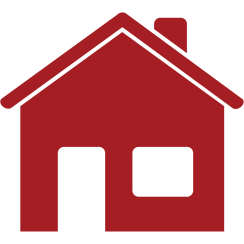 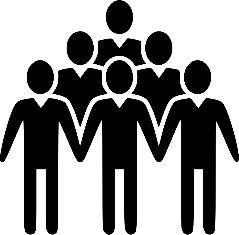 Выдача листа и справки о временной нетрудоспособности при карантине
Для лиц, контактировавших с инфекционными больными, или вследствие бактерионосительства лист о временной нетрудоспособности выдается медицинским работником (врачом-инфекционистом) медицинской организации по представлению врача-эпидемиолога территориального органа санитарно-эпидемиологического надзора.      Продолжительность освобождения от работы в этих случаях определяется сроками изоляции лиц, перенесших инфекционные заболевания и контактировавших с ними.    
При карантине лист и справка о временной нетрудоспособности по уходу за ребенком до семи лет, посещающим дошкольное образовательное учреждение, выдается одному из работающих или обучающихся членов семьи на весь период карантина на основании рекомендаций врача-эпидемиолога территориального органа санитарно-эпидемиологического надзора (Приказ Министра здравоохранения и социального развития РК от 31 марта 2015 года № 183. Правила проведения экспертизы временной нетрудоспособности, выдачи листа и справки о временной нетрудоспособности).
Действия работодателя
Работодатель обязан за счет своих средств выплачивать работникам социальное пособие по временной нетрудоспособности (п. 1 ст. 133 Трудового кодекса РК).

Работодатели вправе устанавливать дополнительные выплаты работникам к размерам социального пособия по временной нетрудоспособности, установленного законодательством Республики Казахстан.
На основании п.4 ст.90 Кодекса о здоровье индивидуальные предприниматели и юридические лица в соответствии с осуществляемой ими деятельностью ОБЯЗАНЫ:
1) проводить санитарно-противоэпидемические и санитарно-профилактические мероприятия. 

В соответствии с п.п. 93-1) и 95) п.1 ст.1 Кодекса  о здоровье
санитарно-профилактические мероприятия - меры, принимаемые в целях профилактики инфекционных, паразитарных, профессиональных и других заболеваний среди населения, а также предупреждения завоза (заноса) на территорию Республики Казахстан инфекционных, паразитарных заболеваний среди населения; 
санитарно-противоэпидемические мероприятия - меры, принимаемые в целях локализации и ликвидации возникших очагов инфекционных, паразитарных заболеваний, отравлений среди населения.
На основании п. 4 ст. 90 Кодекса о здоровье индивидуальные предприниматели и юридические лица в соответствии с осуществляемой ими деятельностью ОБЯЗАНЫ:
2) выполнять требования нормативных правовых актов в сфере санитарно-эпидемиологического благополучия населения и гигиенических нормативов, а также актов и санитарно-эпидемиологических заключений должностных лиц, осуществляющих государственный санитарно-эпидемиологический контроль и надзор;
13) приостанавливать предпринимательскую и (или) иную деятельность в случае создания ими угрозы жизни или здоровью населения;
15) за счет своих средств проводить по эпидемиологическим показаниям и предписаниям, постановлениям должностных лиц санитарно-эпидемиологической службы дезинфекционные, дезинсекционные и дератизационные мероприятия.
Согласно ст.152 Кодекса о здоровье в целях предупреждения, возникновения, распространения инфекционных и паразитарных заболеваний юридические лица обязаны за счет своих средств проводить по эпидемиологическим показаниям и предписаниям, постановлениям должностных лиц санитарно-эпидемиологической службы комплекс мер, направленных на уничтожение возбудителей инфекционных и паразитарных заболеваний (дезинфекция), насекомых, других членистоногих (дезинсекция) и истребление грызунов (дератизация).
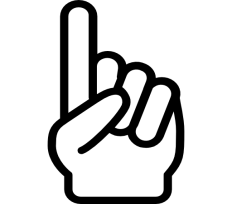 На основании п.1 ст.90 Кодекса о здоровье (граждане) работники ОБЯЗАНЫ:
1) заботиться о сохранении своего здоровья, нести солидарную ответственность за сохранение и укрепление индивидуального и общественного здоровья;

5) соблюдать меры предосторожности по охране собственного здоровья и здоровья окружающих, проходить обследование и лечение по требованию медицинских организаций, информировать медицинский персонал о своем заболевании при инфекционных заболеваниях и заболеваниях, представляющих опасность для окружающих.

В случае уклонения от обследования и лечения граждане, больные заболеваниями, представляющими опасность для окружающих, подвергаются освидетельствованию и лечению в принудительном порядке в соответствии с Кодексом и иными законами Республики Казахстан.
На основании п.1 ст.90 Кодекса о здоровье (граждане) работники ОБЯЗАНЫ:
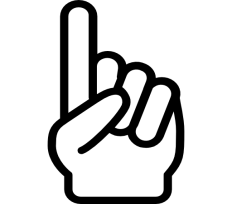 6) соблюдать законодательство Республики Казахстан в области здравоохранения.
Иностранцы и лица без гражданства, находящиеся на территории Республики Казахстан, несут те же обязанности в области здравоохранения, что и граждане Республики Казахстан.
Выполнять усиленный санитарно-дезинфекционный режим на рабочем месте.
Действия работодателя
Во исполнение Кодекса о здоровье, предлагаю всем Работодателям на период пандемии по коронавирусной инфекции разработать Правила поведения работников на рабочем месте в период пандемии по коронавирусной инфекции, вменив в обязанности работников  соблюдение условий санитарно-дезинфекционного режима на рабочем месте, регулярно использовать антисептические вещества и др.
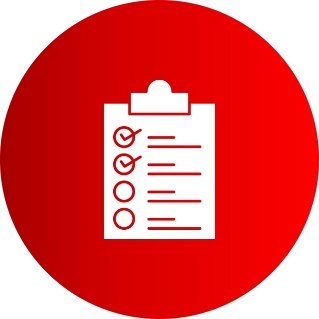 Действия работодателя
В Правилах поведения работников на рабочем месте в период пандемии по коронавирусной инфекции необходимо предусмотреть на период пандемии с целью минимизации заражения работников на рабочем месте введение дистанционной работы и определить Список должностей, в случае если позволяет производственный процесс, в зависимости от вида работы и целесообразности нахождения работников в офисе Компании или на объекте.
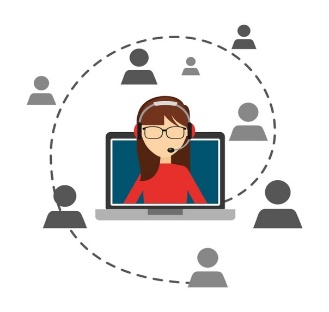 Статья 138. Дистанционная работа
Дистанционная работа является особой формой осуществления трудового процесса вне места расположения работодателя с применением в процессе работы информационно-коммуникационных технологий.

информационно-коммуникационные технологии – совокупность методов работы с электронными информационными ресурсами и методов информационного взаимодействия, осуществляемых с применением аппаратно-программного комплекса и сети телекоммуникаций (п.п.28) п. 1 ст. 1 Закона Республики Казахстан от 24 ноября 2015 года «Об информатизации»);
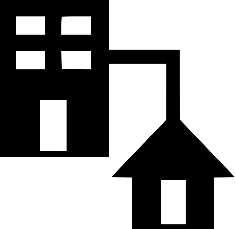 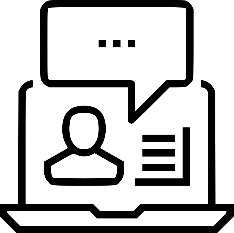 Статья 138. Дистанционная работа
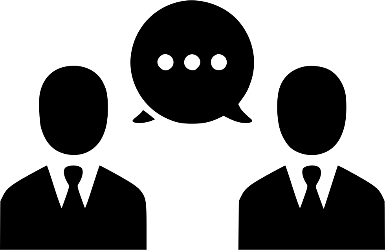 2. Работодатель предоставляет работнику средства коммуникаций (средства связи) и несет расходы по их установке и обслуживанию. В случае, когда работник использует собственные средства коммуникаций на постоянной основе, работодателем выплачивается компенсация, размер и порядок выплаты которой устанавливается по соглашению с работником.
Статья 138. Дистанционная работа
По соглашению сторон дистанционному работнику могут возмещаться и иные расходы, связанные с выполнением работы для работодателя (стоимость электроэнергии, воды и другие расходы).


Для работников, занятых на дистанционной работе, устанавливается фиксированный учет рабочего времени, особенности контроля за которым определяются в трудовом договоре.
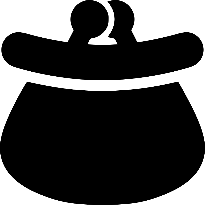 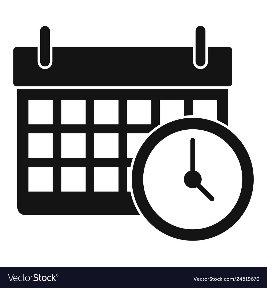 Статья 79. Порядок ведения учета рабочего времени
Работодатель обязан вести учет рабочего времени, фактически отработанного работником. 

В случаях, когда в рабочее время работника включаются периоды выполнения работ не на рабочем месте либо их выполнение не может быть зафиксировано работодателем конкретным временем, эти периоды отмечаются в документах учета рабочего времени как выполнение объема работ, установленного трудовым договором.
Статья 103 ТК РК
Заработная плата выплачивается работнику за фактически отработанное им время, учтенное в документах работодателя по учету рабочего времени.
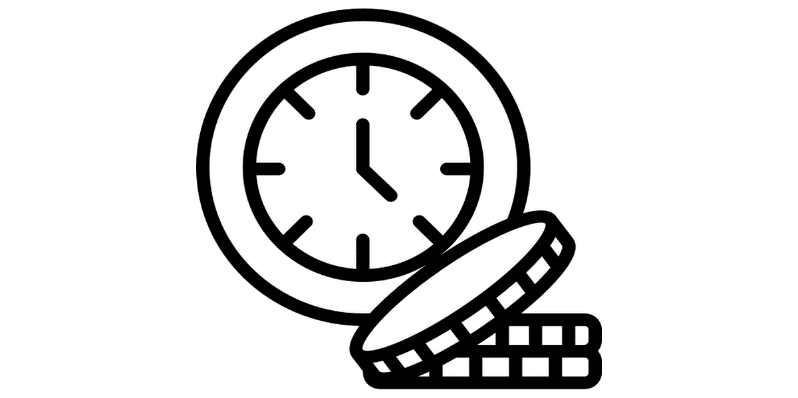 Действия работодателя
Учитывая сложившуюся ситуацию в Казахстане и во исполнения работодателем требований по обеспечению санитарно-противоэпидемических мероприятий, по осуществлению мер по предупреждению возможного заражения COVID-19 от потенциального источника заболевания и тем самым предотвратить распространение коронавируса на территории Компании и сохранить здоровья работников, работодателем может устанавливаться неполное рабочее время.
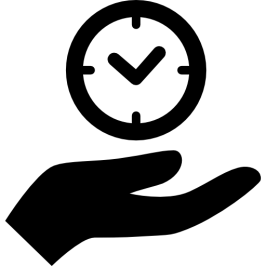 Неполное рабочее время
При заключении трудового договора, а также в процессе  трудовых отношений по письменному соглашению между работником и работодателем работнику может устанавливаться неполное рабочее время.

Работа на условиях неполного рабочего времени не влечет для работника ограничений в продолжительности оплачиваемого ежегодного трудового отпуска, исчисления трудового стажа и других прав в сфере труда, установленных Кодексом, трудовым, коллективным договорами, соглашениями (ст.70 Трудового кодекса РК).
Неполное рабочее время
Неполным рабочим временем считается время, которое меньше нормальной продолжительности, установленной  Кодексом, в том числе:

неполный рабочий день, то есть уменьшение нормы продолжительности ежедневной работы (рабочей смены)

неполная рабочая неделя, то есть сокращение числа рабочих дней в рабочей неделе

одновременное уменьшение нормы продолжительности ежедневной работы (рабочей смены) и сокращение числа рабочих дней в рабочей неделе.
Действия работодателя
простой – временная приостановка работы по причинам экономического, технологического, организационного, иного производственного или природного характера (п.п.10) п. 1 ст. 1 Трудового кодекса); 

Чрезвычайная ситуация – это обстановка на определенной территории, сложившаяся в результате аварии, опасного природного явления, катастрофы, стихийного или иного бедствия, которые могут повлечь или повлекли за собой человеческие жертвы, ущерб здоровью людей или окружающей среде, значительные потери и нарушение условий жизнедеятельности людей. 

Эпидемии – это массовое и прогрессирующее распространение инфекционного заболевания среди людей в пределах определенной территории. Для развития эпидемии необходимы три условия: наличие источника инфекции; осуществление определенного механизма передачи; восприимчивость населения к данной инфекционной болезни.
Действия работодателя
Порядок оформления простоя и условия оплаты времени простоя по причинам, не зависящим от работодателя и работника, определяются трудовым, коллективным договорами и устанавливаются в размере не ниже минимального размера заработной платы (42 500 тенге).

Оплата простоя может быть выше минимального размера заработной платы по соглашению сторон между работником и работодателем.
Действия работодателя
Работодатель обязан возместить работнику не полученную им заработную плату и иные причитающиеся ему выплаты в случае недопущения работника к рабочему месту, отстранения от работы (п.1 ст.121 Трудового кодекса РК).
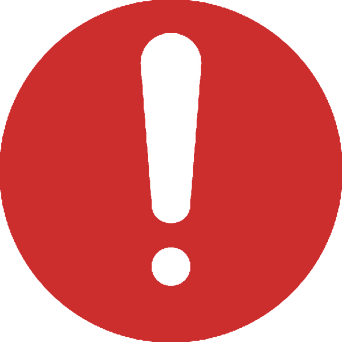 Статья 48. Отстранение от работы
В случаях, предусмотренных законами Республики Казахстан, (Кодексом о здоровье) работодатель обязан отстранить работника от работы на основании актов соответствующих уполномоченных государственных органов.
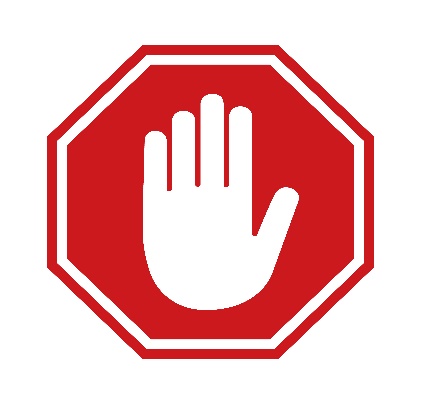 Действия работодателя
Учету подлежит отработанное и неотработанное работником время.
 Форма и порядок ведения учета рабочего времени определяются актом работодателем (п. 3 ст. 79 Трудового кодекса РК). 
 Особая категория работников (инвалиды, беременные женщины и работники, которые входят в зону риска по медицинским показаниям)
Отпуск без сохранения заработной платы (ст.97 ТК)
по соглашению сторон

на основании заявления работника

продолжительность отпуска без сохранения заработной платы определяется по соглашению между работником и работодателем
29
Статья 81. Перерыв для отдыха и приема пищи
В течение ежедневной работы (рабочей смены) работнику должен быть предоставлен один перерыв для отдыха и приема пищи продолжительностью не менее получаса.

Время предоставления перерыва для отдыха и приема пищи, его продолжительность устанавливаются правилами трудового распорядка, трудовым, коллективным договорами.
Глава государства поручил провести работу с работодателями в части предоставления оплачиваемых отпусков для одного из родителей, вынужденных оставаться дома с детьми.
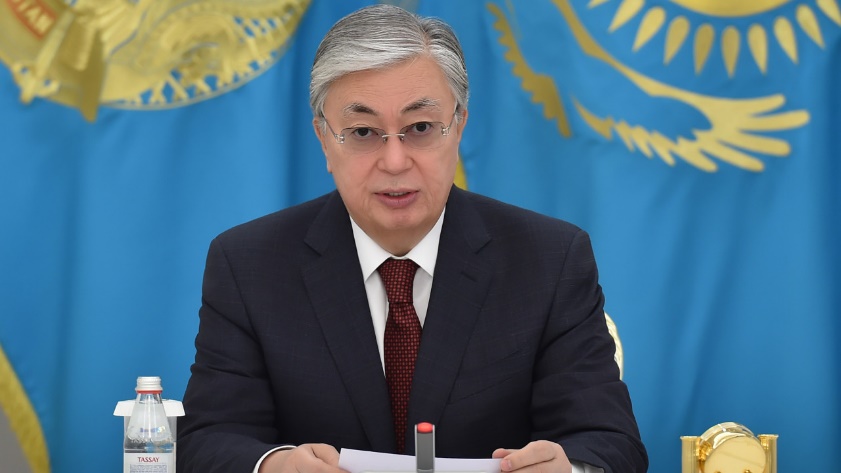 ССЫЛКА НА НОВОСТИ:
Каникулы школьников. Токаев поручил предоставить родителям оплачиваемый отпуск
https://www.zakon.kz/5011391-kanikuly-shkolnikov-tokaev-poruchil.html
Как будут оплачивать отпуск родителю, вынужденному остаться дома с ребенком?
https://www.zakon.kz/5011971-kak-budut-oplachivat-otpusk.html
Ежегодный трудовой отпуск (87 ТК)
Оплачиваемый ежегодный трудовой отпуск предназначен для отдыха работника, восстановления работоспособности, укрепления здоровья и иных личных потребностей работника и предоставляется на определенное количество календарных дней с сохранением места работы (должности) и средней заработной платы.
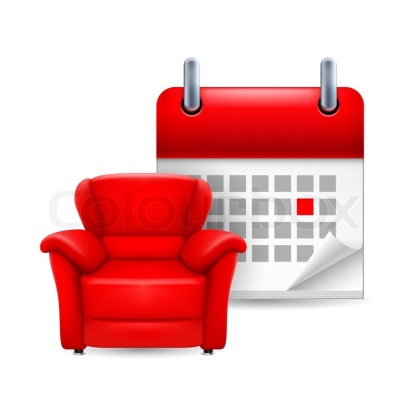 32
Работодатель обязан предоставлять работнику ежегодный оплачиваемый трудовой отпуск 
(п.16)  п.2 ст.23 ТК) 

Очередность предоставления оплачиваемых ежегодных трудовых отпусков работникам определяется ежегодно в соответствии с графиком отпусков, утверждаемым работодателем с учетом мнения работников, либо устанавливается вне графика отпусков по соглашению сторон (ст. 93).
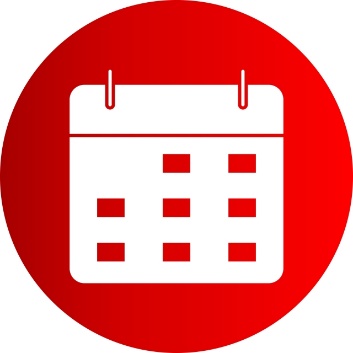 33
Определение периода и порядок предоставления оплачиваемых ежегодных трудовых отпусков
Оплачиваемый ежегодный трудовой отпуск работнику за первый и последующие годы работы по соглашению сторон предоставляется в любое время рабочего года. 

Оплата ежегодного трудового отпуска производится не позднее чем за три рабочих дня до его начала, а в случае предоставления трудового отпуска вне графика отпусков – не позднее трех рабочих дней со дня его предоставления.
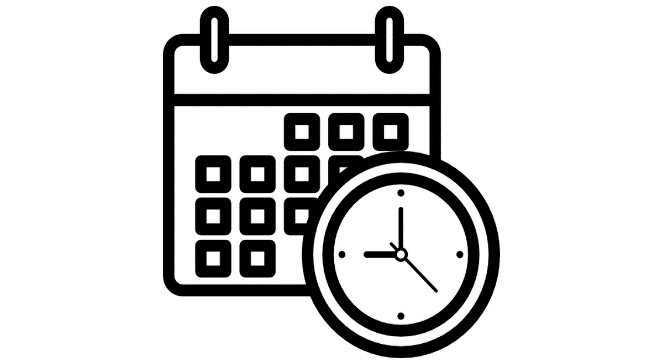 Вахтовый метод - особая форма осуществления трудового процесса вне места постоянного проживания работников, когда не может быть обеспечено ежедневное их возвращение к постоянному месту жительства ( ст.135 Трудового кодекса РК).

На период нахождения на вахте работники обеспечиваются необходимыми условиями пребывания на объекте производства работ и в местах, специально оборудованных для проживания (вахтовых поселках).

Вахтовый поселок  – участок организации, созданный для проживания вахтового персонала, содержащий элементы социально- бытовой инфраструктуры, рассчитанный на временное проживание работников.
Распоряжением Премьер-Министра Республики Казахстан от 19 августа 2009 года № 120 р 
утвержден Национальный план реагирования на пандемию гриппа в Республике Казахстан, где предусмотрено с целью снижения распространения заболевания, введение запретных мер на привлечение иностранной рабочей силы, в том числе работающих вахтовым методом из стран, объявленных неблагополучными по пандемическому гриппу, а также на вывоз рабочей силы в такие страны.
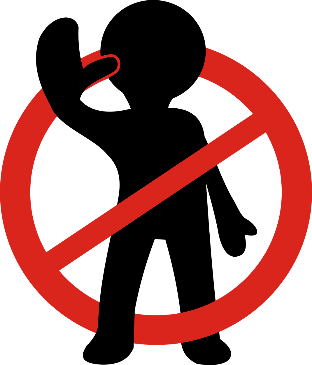 Статья 86. Исключительные случаи привлечения к работе в выходные и праздничные дни без согласия работника
Привлечение к работе в выходные и праздничные дни без согласия работника допускается в следующих случаях для:
1) предотвращения чрезвычайных ситуаций, стихийного бедствия или производственной аварии либо немедленного устранения их последствий;
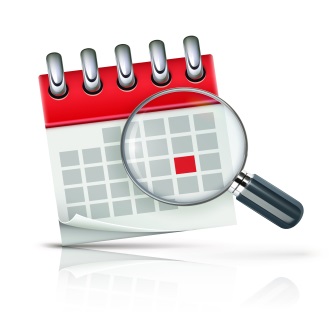 Статья 81. Перерыв для отдыха и приема пищи
В течение ежедневной работы (рабочей смены) работнику должен быть предоставлен один перерыв для отдыха и приема пищи продолжительностью не менее получаса.

Время предоставления перерыва для отдыха и приема пищи, его продолжительность устанавливаются правилами трудового распорядка, трудовым, коллективным договорами.
Статья 184. Требования безопасности рабочих мест
Работодатель в соответствии с п.5 ст.184 Трудового кодекса обязан в течение рабочего времени обеспечить на рабочем месте температурный режим, освещение, а также вентиляцию в помещении, где располагаются рабочие места, которые должны соответствовать санитарно-эпидемиологическим требованиям.
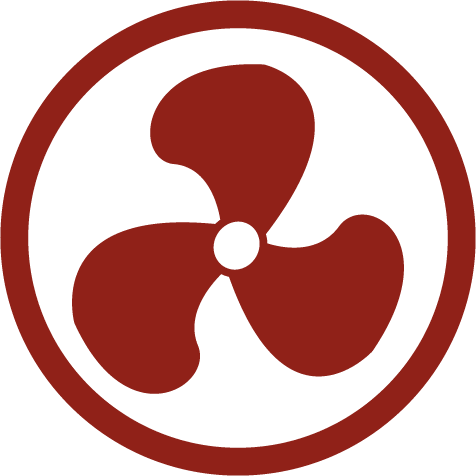 Действия работодателя
Соблюдать усиленный санитарно-дезинфекционный режим в организации;
Обеспечить регулярную обработку с применением моющих и дезинфицирующих средств рабочих мест и помещений, в том числе антисептические вещества на спиртовой основе;
Соблюдать санитарно-дезинфекционный режим в организации; 
Активизировать информационно-разъяснительную работу по профилактике распространения КВИ среди работников.
ОТВЕТЫ НА ВОПРОСЫ УЧАСТНИКОВ
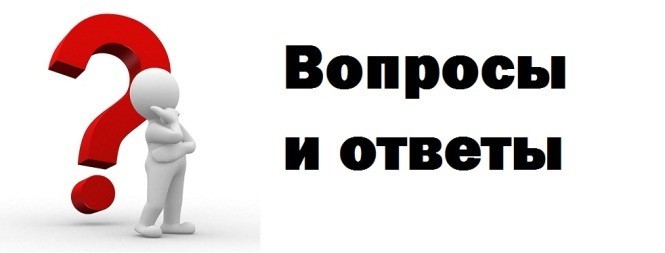 БЛАГОДАРЮ ЗА ВНИМАНИЕ!


Гилёва Наталья Васильевна
к.ю.н., доцент кафедры международного права 
Факультета Международных отношений 
КазНУ им. аль-Фараби